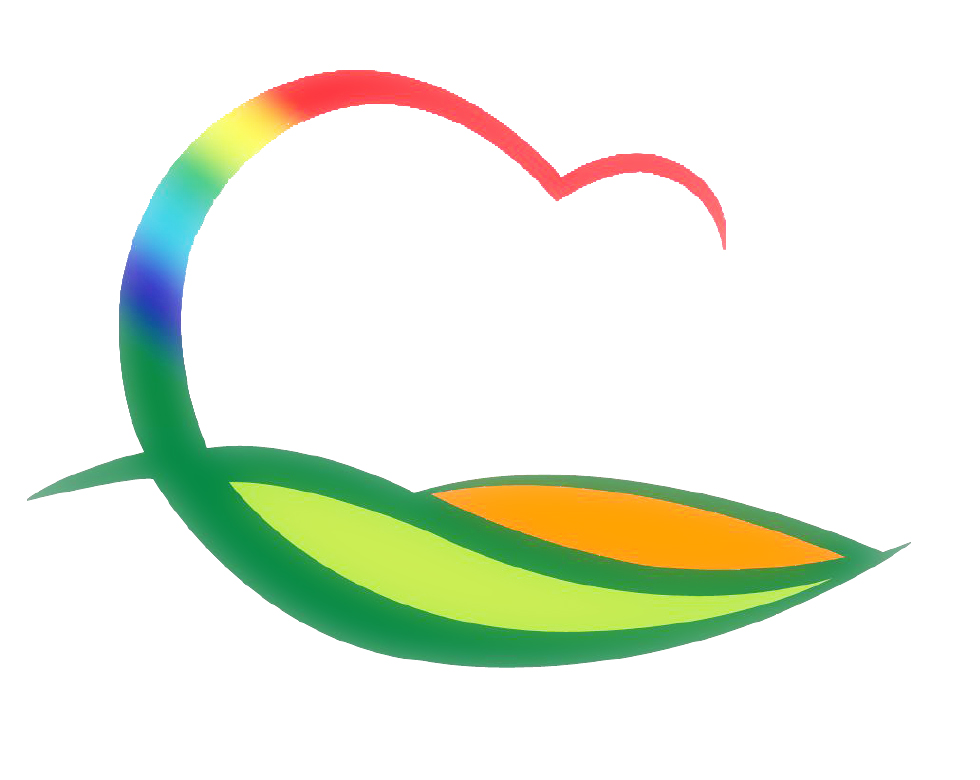 가 족 행 복 과
6-1. 영동군 여성새로일하기센터 현장점검
9. 4.(금) / 2명(여성정책팀장, 담당자) / 새일센터 사무실
새일센터 예산 편성 및 집행 적정성, 사업운영 현황 등
6-2. 방과후아카데미 긴급돌봄(간식꾸러미) 지원
9. 1.(화)  /  방과후아카데미 이용 청소년 37명
빵, 시리얼, 과일 등 간식꾸러미 지원 (비대면 전달)
6-3.  제5회 청소년가족 포스트활동 추적 런닝맨
9. 3.(목)~4.(금) / 청소년가족 20팀 / 청소년수련관
팀별 체험활동 물품(마크라메) 수령 후 각 가정에서 진행
     ※드라이브 스루 / 시간대별 분산 수령
6-4. 2020년 영동군민장학회 장학생 선발 접수
8. 31.(월) ~ 9. 18.(금) / 읍ㆍ면사무소 및 관내학교/ 304명
6-5. 거리두기 2단계에 따른 집합금지 행정명령 업소 이행여부 점검
8. 31.(월) ~ 9. 5.(토) / 36개소(유흥주점, 단란주점, 콜라텍, 뷔페)
점검자 : 3인 1조(식품안전팀 4, 가족행복과 팀별 2명)
매일, 수시 점검/ 위반 시 고발 및 확진자 발생시 치료비등 청구
6-6. 밀집다중이용시설 방역수칙 이행여부 점검
8. 31.(월)  ~ 9. 6.(일) / 일반 및 휴게음식,유흥,이미용,목욕장,뷔페 
점검반 : 식품안팀장외 3명 / 주2회 또는 수시
방역수칙 및 고위함시설 전자출입명부 등 이행 여부